Presentación corporativa
Cellgal Telecom S.L.
Soluciones integradas en despliegue y mantenimiento de red móvil
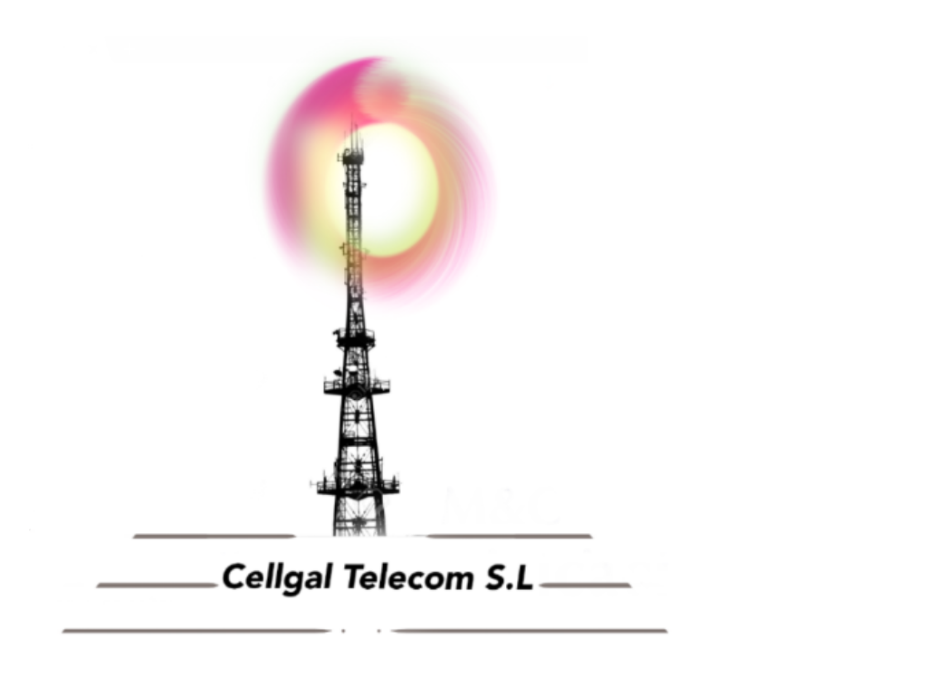 info@cellgal.com
Índice
Quienes somos
Presentación
Background
Colaboraciones y proyectos
Nuestros  servicios
Gestión de proyectos y personal 
Instalación y mantenimientos preventivos y correctivos de redes de telecomunicaciones 
Instalación y certificación de cableado estructurado
Seguridad y cctv
Trabajos verticales
Proyectos y montajes eléctricos
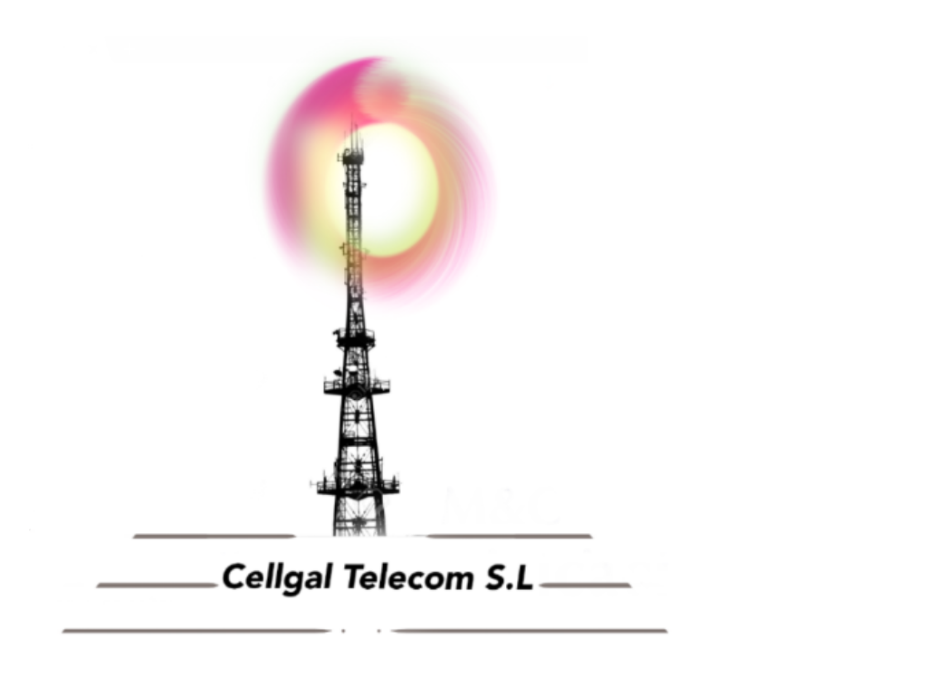 Quienes somos
Presentación
Cellgal Telecom S.L. nace como solución a las nuevas exigencias, en lo que a despliegue se refiere en  el sector de la telefonía móvil. Aportando años de experiencia, una calidad contrastada por parte de las empresas auditoras del sector y una eficaz adaptación a las necesidades actuales dónde la rapidez y calidad son primordiales.

Nuestro principal objetivo, no es otro que, apoyándonos en las sinergias que sin duda se producen en su creación, conseguir con el esfuerzo de nuestros profesionales y la confianza de nuestros clientes, ofertar toda una gama de servicios que permita, mediante una continua filosofía de superación dar respuesta a las necesidades de los mismos, y convertir los problemas de nuestros clientes en problemas propios.
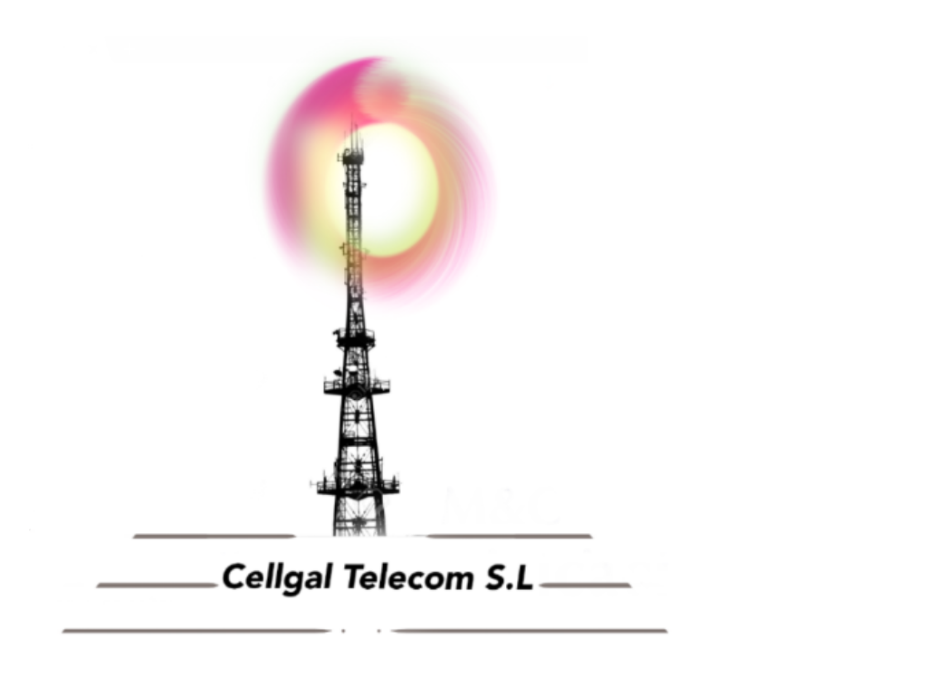 Quienes somos
Background
Cellgal Telecom S.L. cuenta con más de 13 años de experiencia en la implantación y mantenimiento en las redes de los principales operadores de Telefonía móvil del país. Prácticamente, nuestros profesionales han crecido a la par de la evolución de estas infraestructuras, desde la aparición de la tecnología 2G. Por eso Cellgal tiene en el valor humano su principal activo, caracterizado por la eficacia y la calidad.
Nuestra experiencia en entrega de instalaciones llave en mano nos abala. Así como los años de experiencia trabajando para verdors de la taya de Nokia, Ericsson o Huawei para los diferentes operadores de telefonía móvil.
Años de experiencia en la realización de Obra civil, radio, microwaves, y comisioning  de las diferentes                                 tecnologías, así como la instalación de powers, nos convierten en una apuesta segura para las necesidades de nuestros clientes.
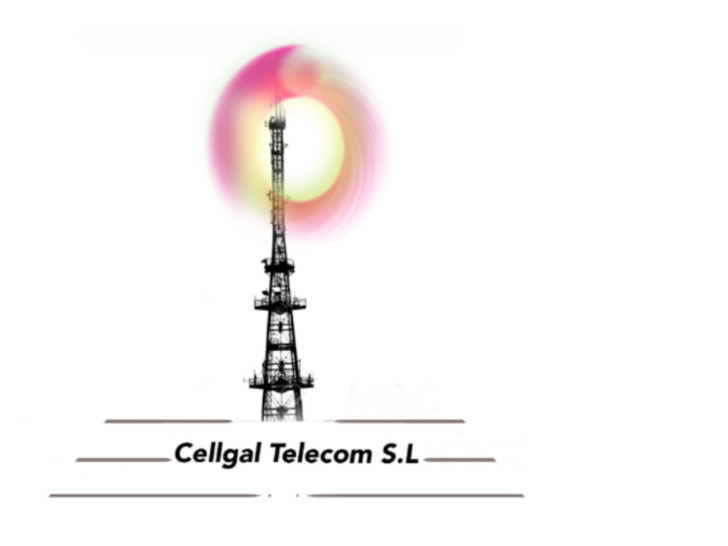 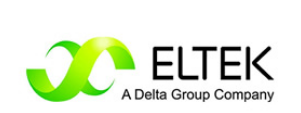 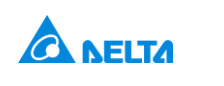 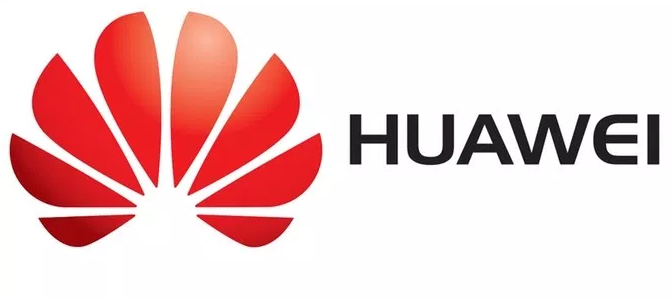 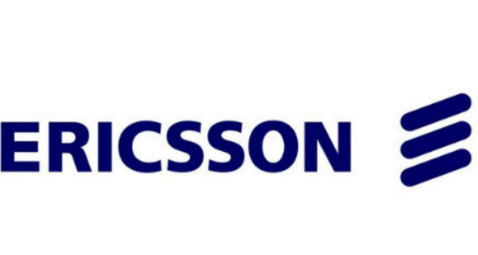 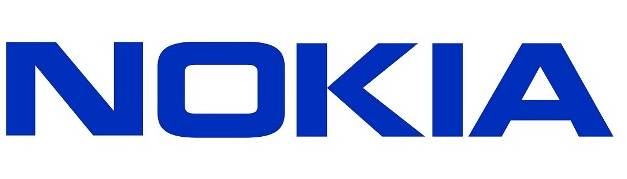 Quienes somos
Colaboraciones y Proyectos
Hemos participado en numerosos proyectos para diferentes operadores a lo largo de nuestra carrera profesional. Algunos tan relevantes como la implantación de Xfera , con compromisos llave en mano. Hasta otros complejos como  lo fue Ran rewal ( Ericsson OSP) o el Sran. En algunos aportando gestión, instalación o ambas conjuntamente.

 A lo largo de nuestra vida profesional, en las diferentes empresas del sector, han hecho que la proactividad sea uno de nuestros principales valores así como el compromiso para con nuestros clientes.


A continuación, os citamos algunos de estos proyectos en los que nos hemos visto involucrados
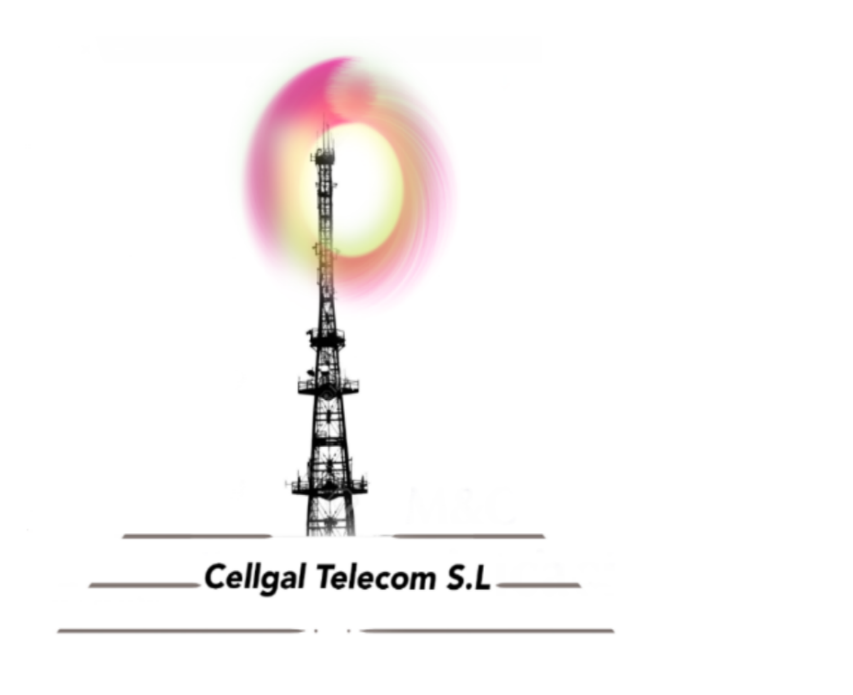 Quienes somos
Colaboraciones y Proyectos
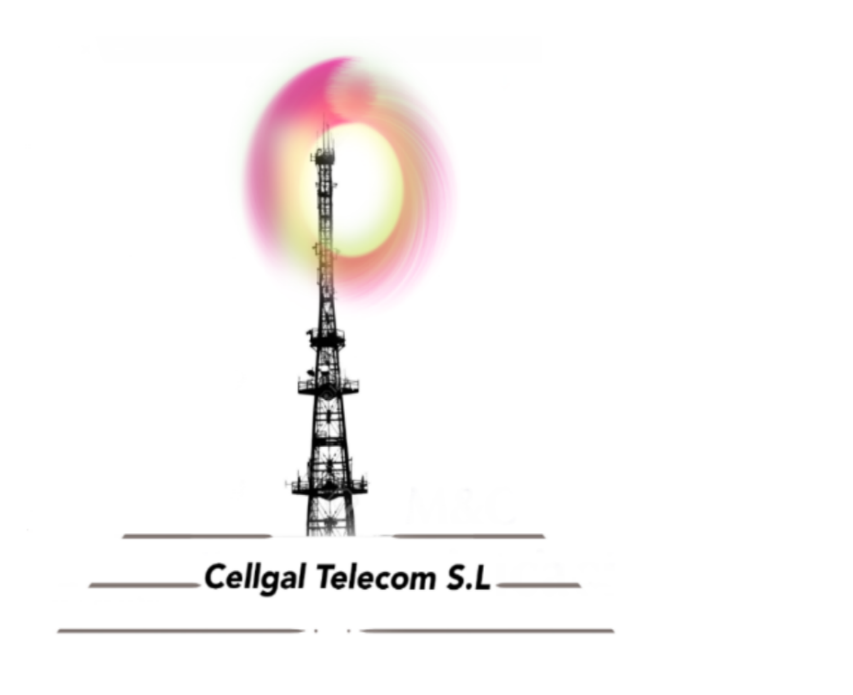 Nuestros servicios
Gestión de proyectos y personal
Entre nuestros servicios ofrecemos la posibilidad de gestionar proyectos de despliegue, pudiendo ofrecer la totalidad de la coordinación diaria que un proyecto necesita a nuestros clientes.
Entendemos que nuestros sector está sufriendo un cambio en la capa de gestión de vendors y operadores y para Cellgal se convierte en otro punto de valor añadido a los servicios que ya ofertamos.

Coordinación de personal
Tramite de accesos 
Replanteos 
Realización de documentación 
Diseños, planos y cartografías
Listas de materiales
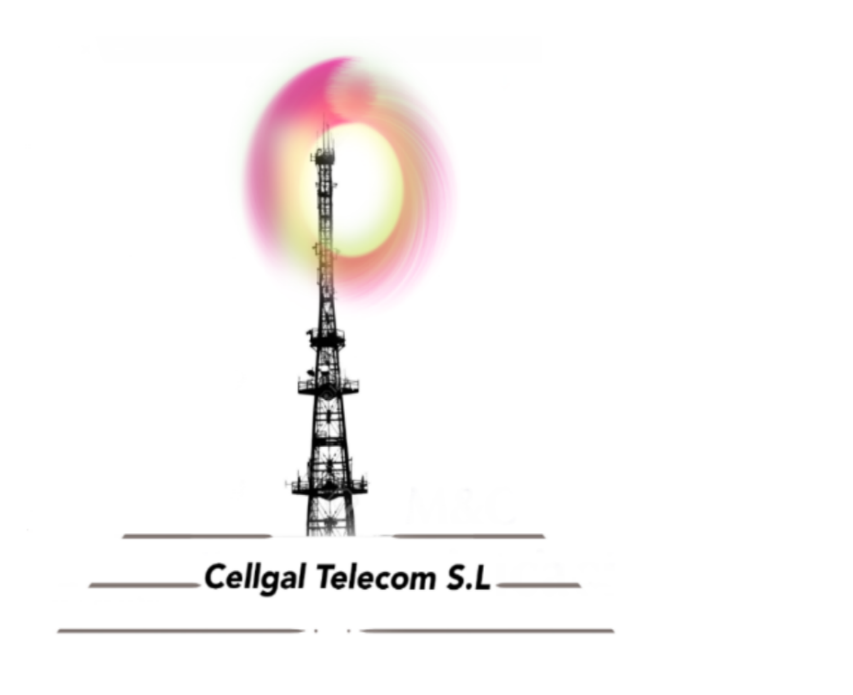 Nuestros servicios
Mantenimientos preventivos-correctivos de redes telecomunicaciones
Nuestra experiencia en el FLM de los diferentes operadores, a lo largo de nuestra carrera profesional nos avalan. Orange 2014-2019, Yoigo  2010-2011, Movistar (cable-radioenlace )2008, son algunos de los mantenimientos que hemos llevado acabo.
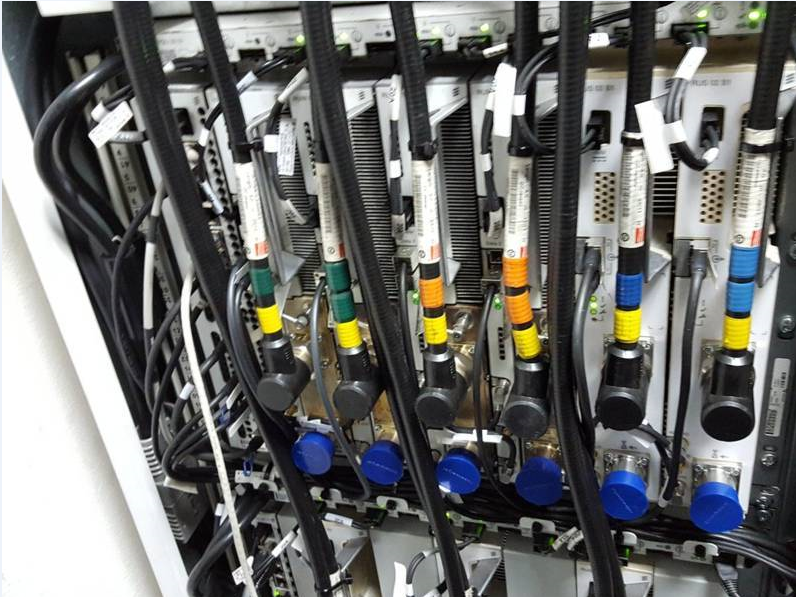 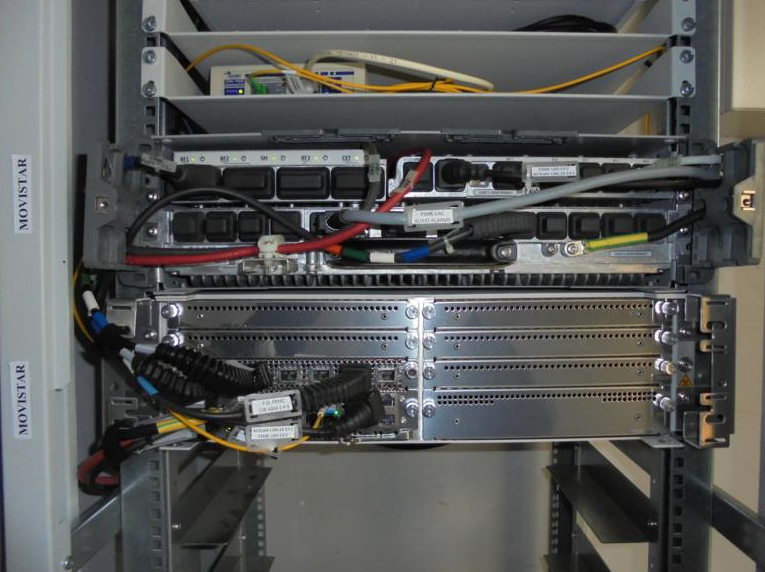 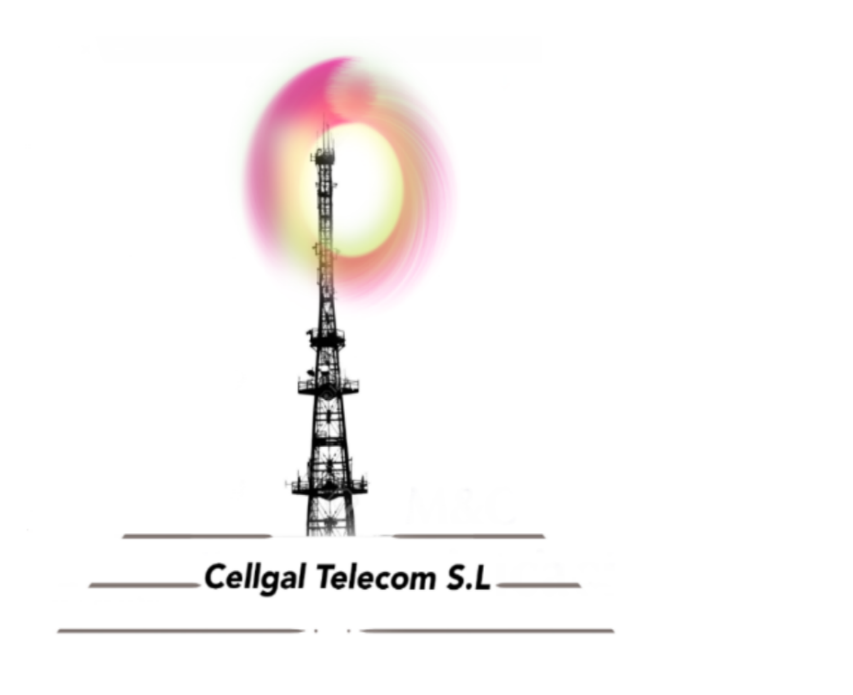 Nuestros servicios
Instalación y certificación de cableado estructurado
Hemos realizado gran parte de las instalaciones de cableado estructurado  y acceso wifi en centros de enseñanza de la comunidad Gallega, realizando las instalaciones y las puestas en marcha. 
El plan “ escolas conectadas” financiado con fondos europeos ha sido uno de nuestros proyectos en esta faceta.
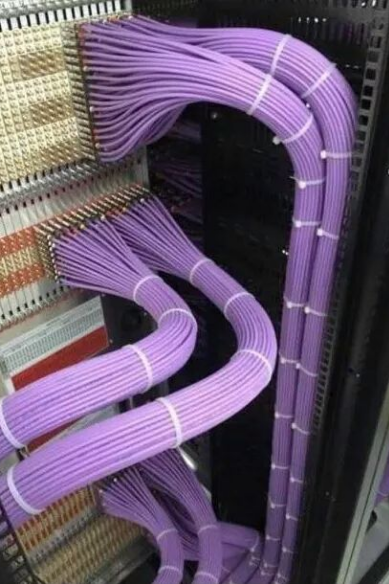 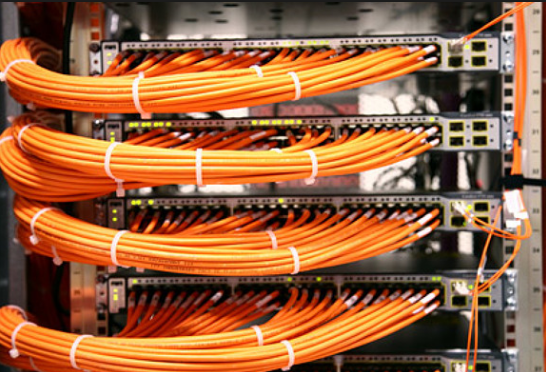 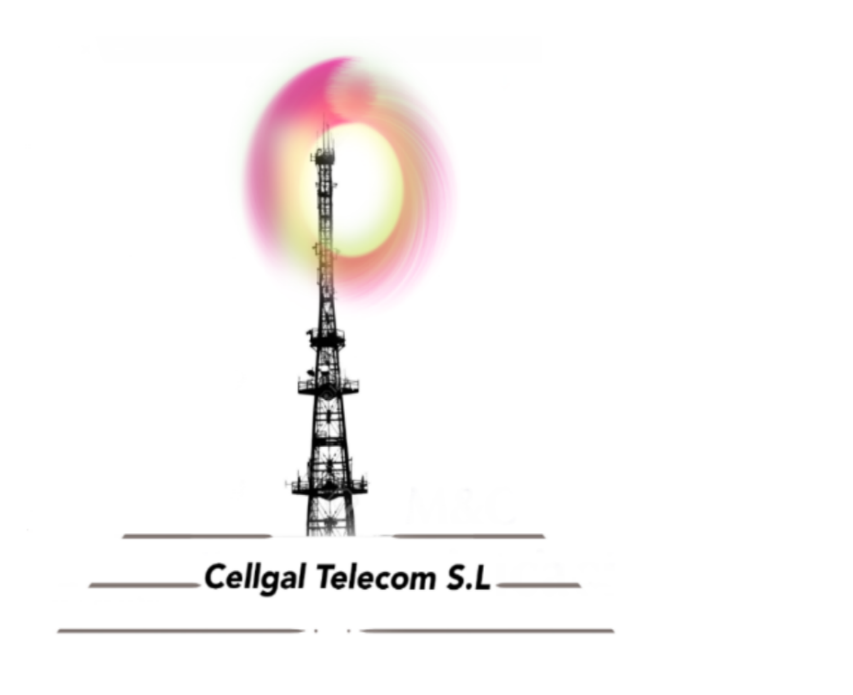 Nuestros servicios
Seguridad y CCTV
También en nuestro haber contamos con experiencia en sistemas de seguridad y control de accesos. Hemos realizado instalaciones para Adif en estaciones de pasajeros además de en centros de transformación a lo largo de la red ferroviaria de nuestra península, dando respuesta a la necesidad de vigilancia en estos puntos.
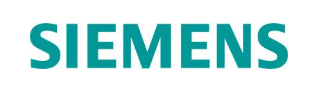 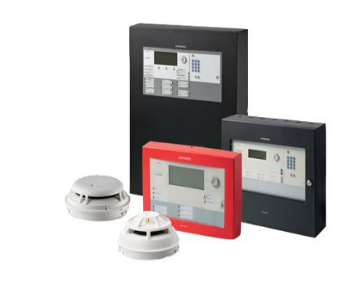 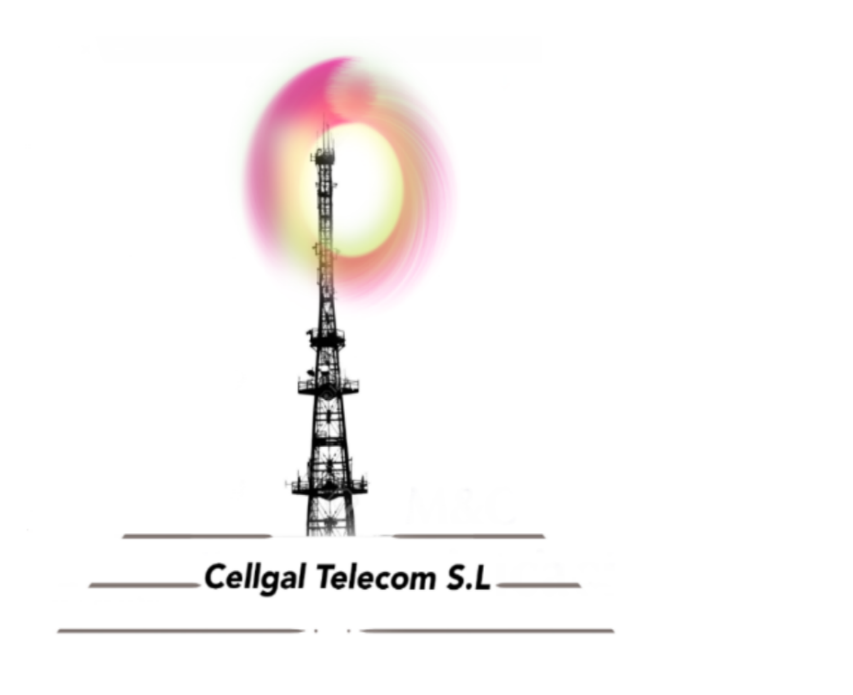 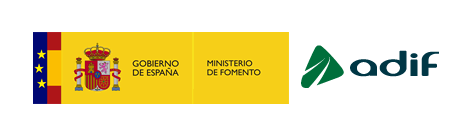 Nuestros servicios
Trabajos verticales
En estos momentos nuestra empresa se encuentra en fase formativa para catalogarnos como Técnicos en trabajos verticales, permitiéndonos así el acceso a puntos de trabajo complejos y de esta manera poder ofrecer a nuestros clientes un abanico de soluciones aún mayor, tanto en el campo de la telefonía móvil, sector eólico o en la construcción si es preciso.
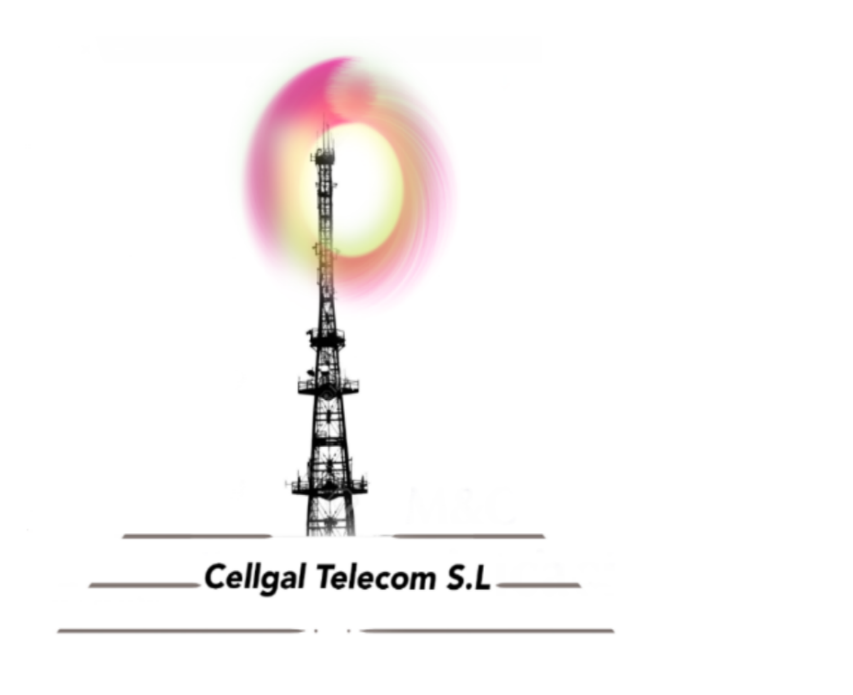 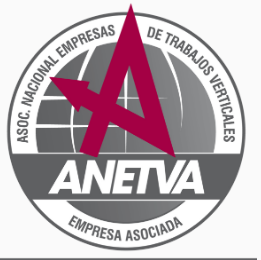 Nuestros servicios
Proyectos y montajes eléctricos
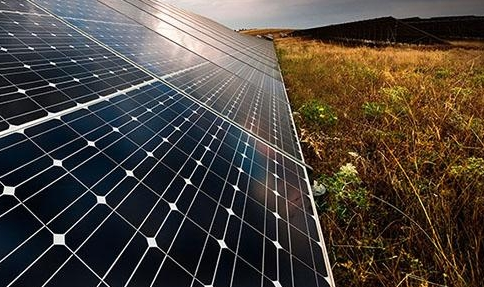 El sector eléctrico entra dentro de nuestras aptitudes, realizando desde: instalaciones de baja tensión, montaje de cuadros eléctricos, instalaciones Fotovoltaicas y como no podía ser de otra manera mantenimientos preventivos y correctivos. 
Nuestra personal de ingeniería puede ofertar soluciones también en este campo.
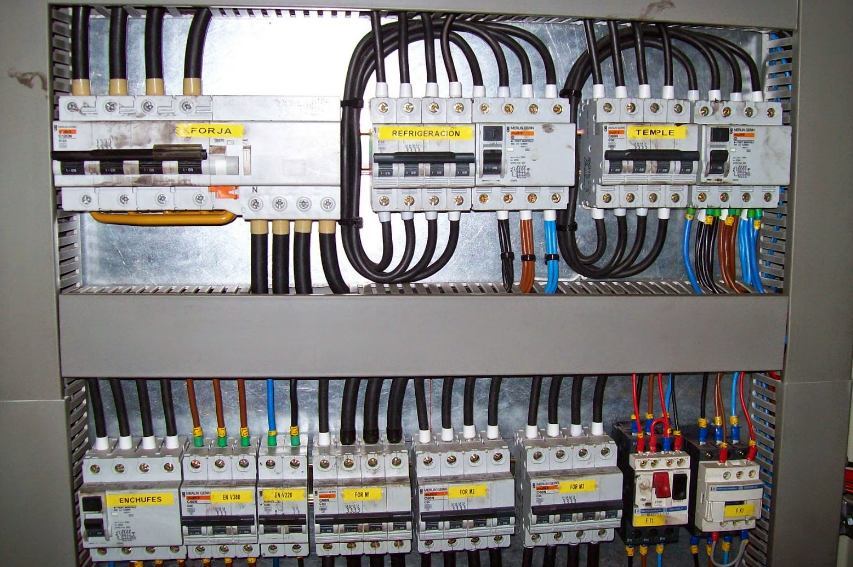 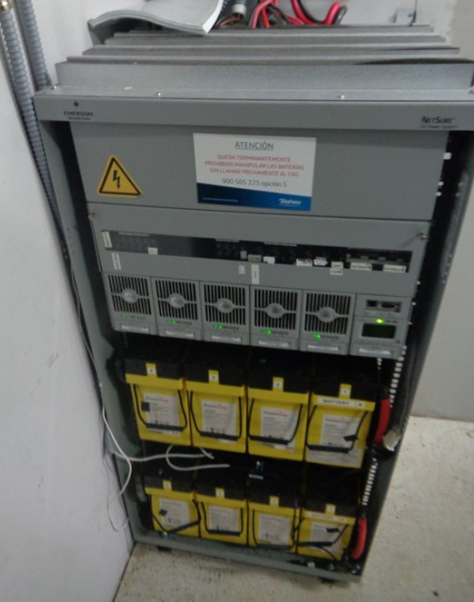 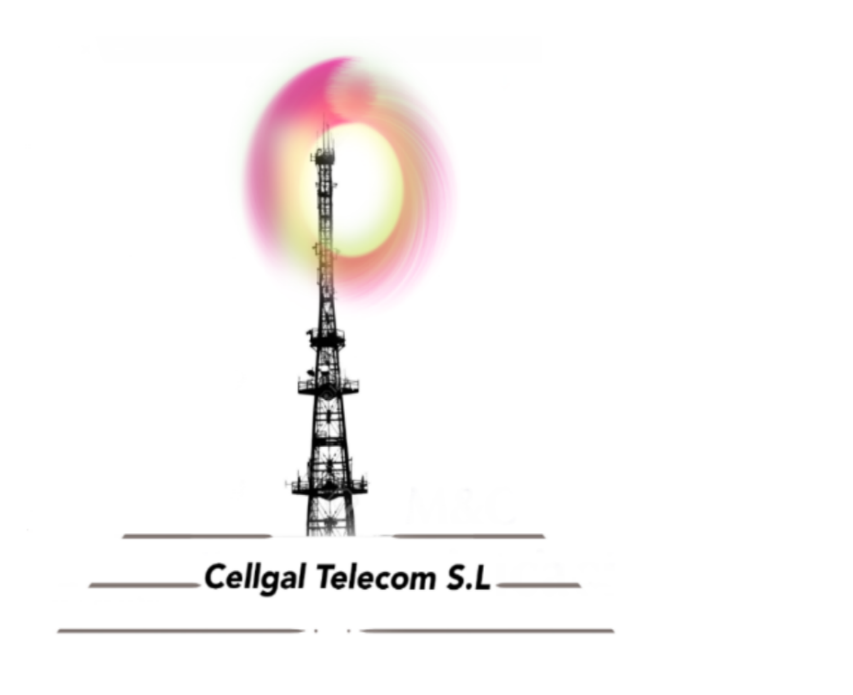 contacto
Cellgal Telecom S.L.
Gerente

Iván Miranda Garcia
Iván.miranda@cellgal.es
Telefono:+34 625146654
Soluciones integradas en despliegue y mantenimiento de red móvil
Responsable de despliegues

Roberto Calvo Brey
Roberto.calvo@cellgal.es
Telefono:+34 659178375
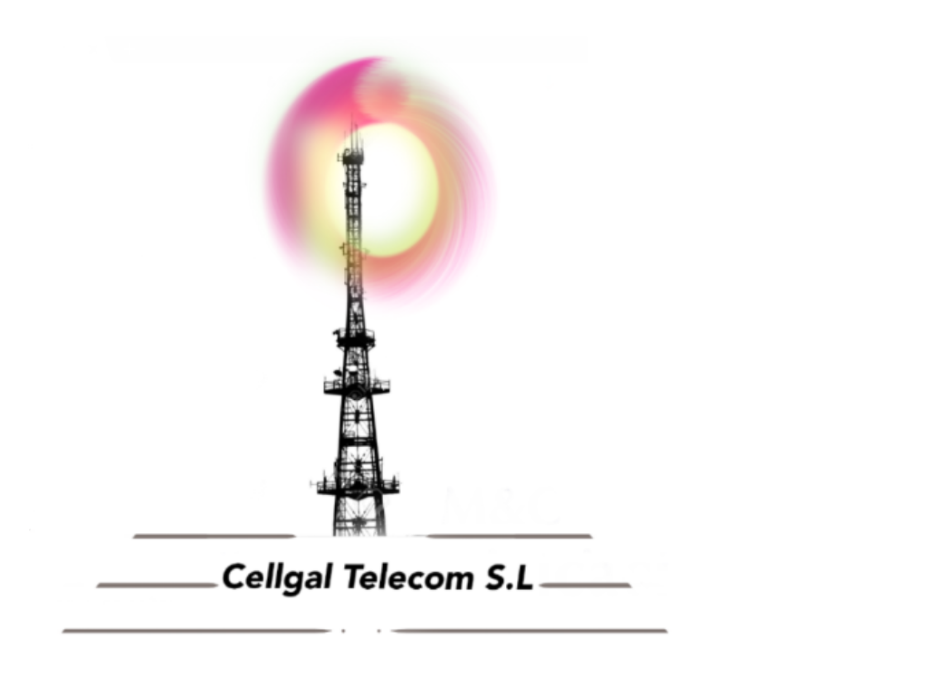